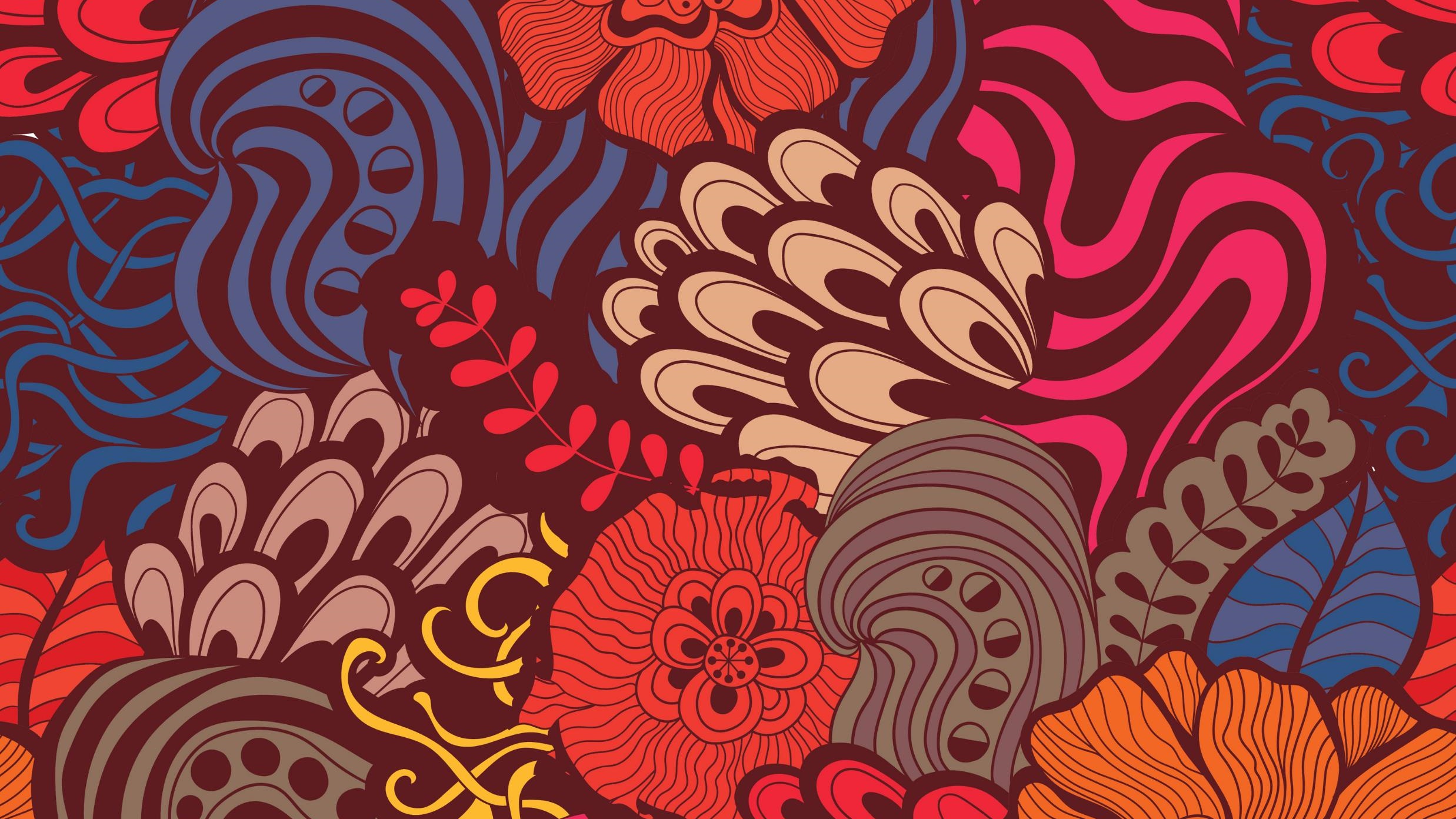 ESTRATÉGIAS DE LEITURA EM LÍNGUA INGLESA
PROFª ME. CRISTIANE DE BRITO CRUZ
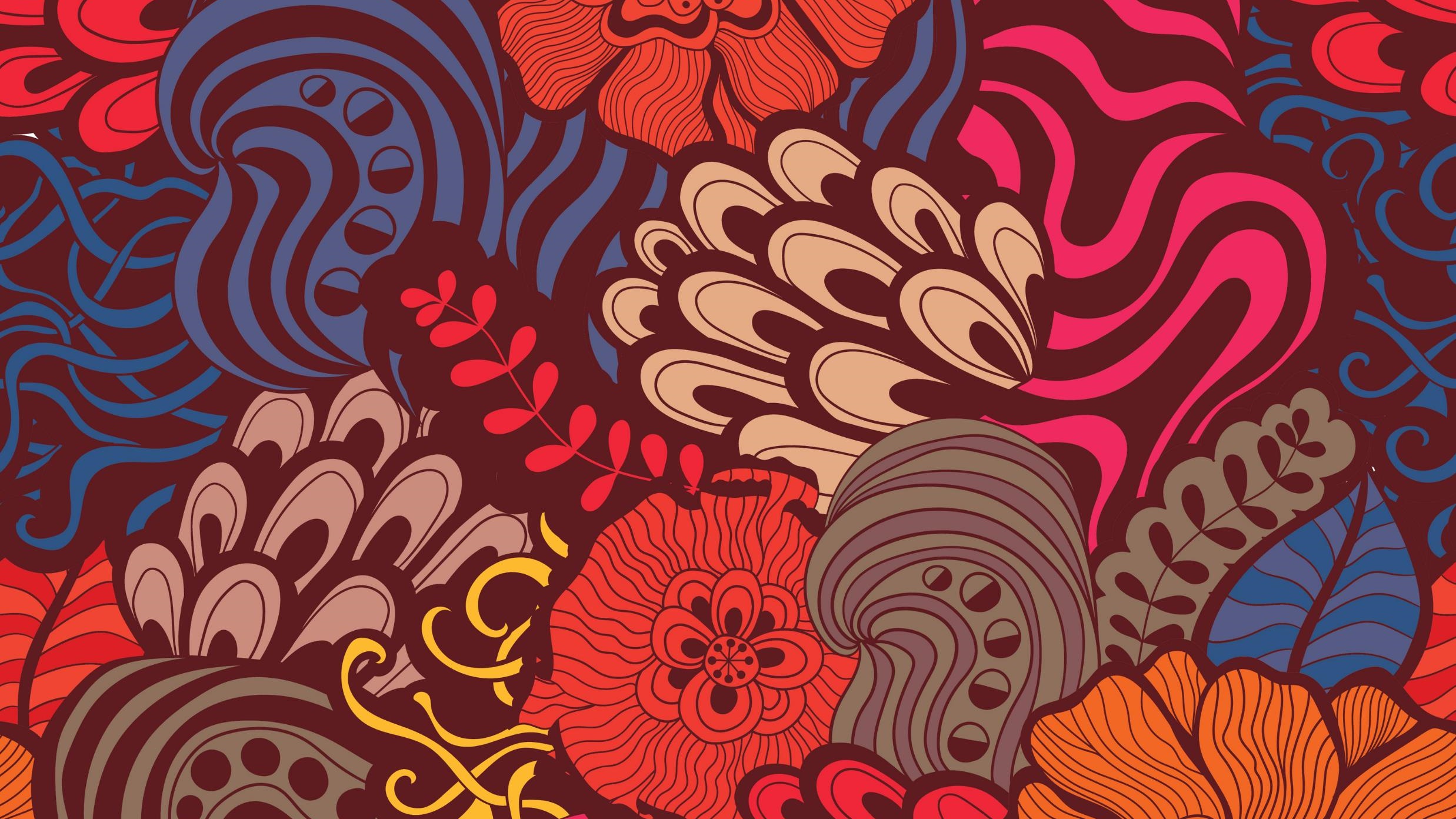 SKIMMING
É uma leitura bem rápida do texto. Nesta leitura você deve responder apenas sobre o que fala o texto, qual é o assunto principal. Ajuda bastante para realização da técnica skimming a segunda técnica. Que são as palavras cognatas.
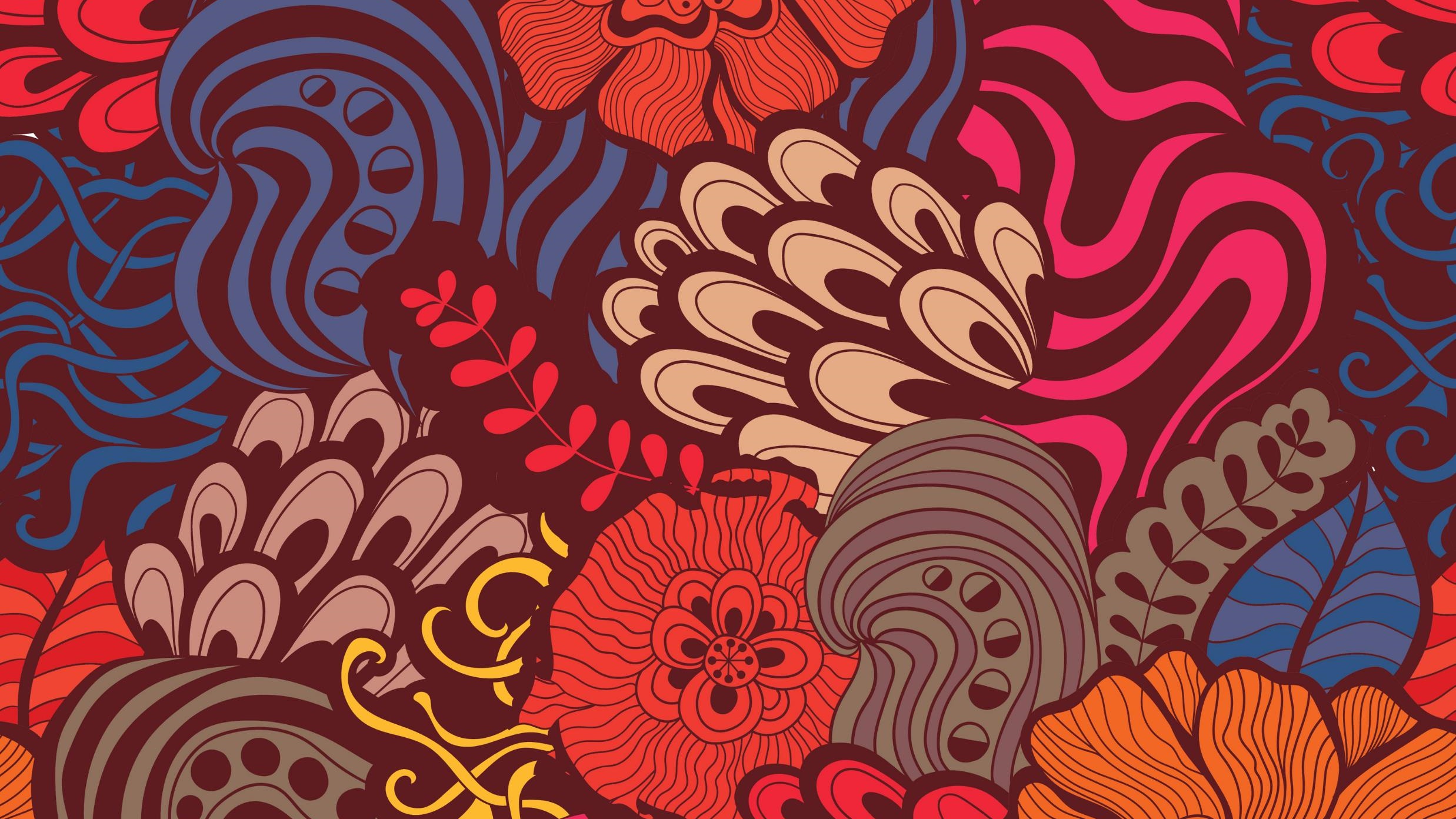 COGNATES
São palavras que parecem com a língua portuguesa e tem significado igual ou parecido. 

Classificam-se em:
Idênticas (chocolate, crime, virus, coronavirus, etc.); 
Semelhantes (telephone, industry, car, etc.);
Vagamente parecidas (activity, frequently, drug, etc.).
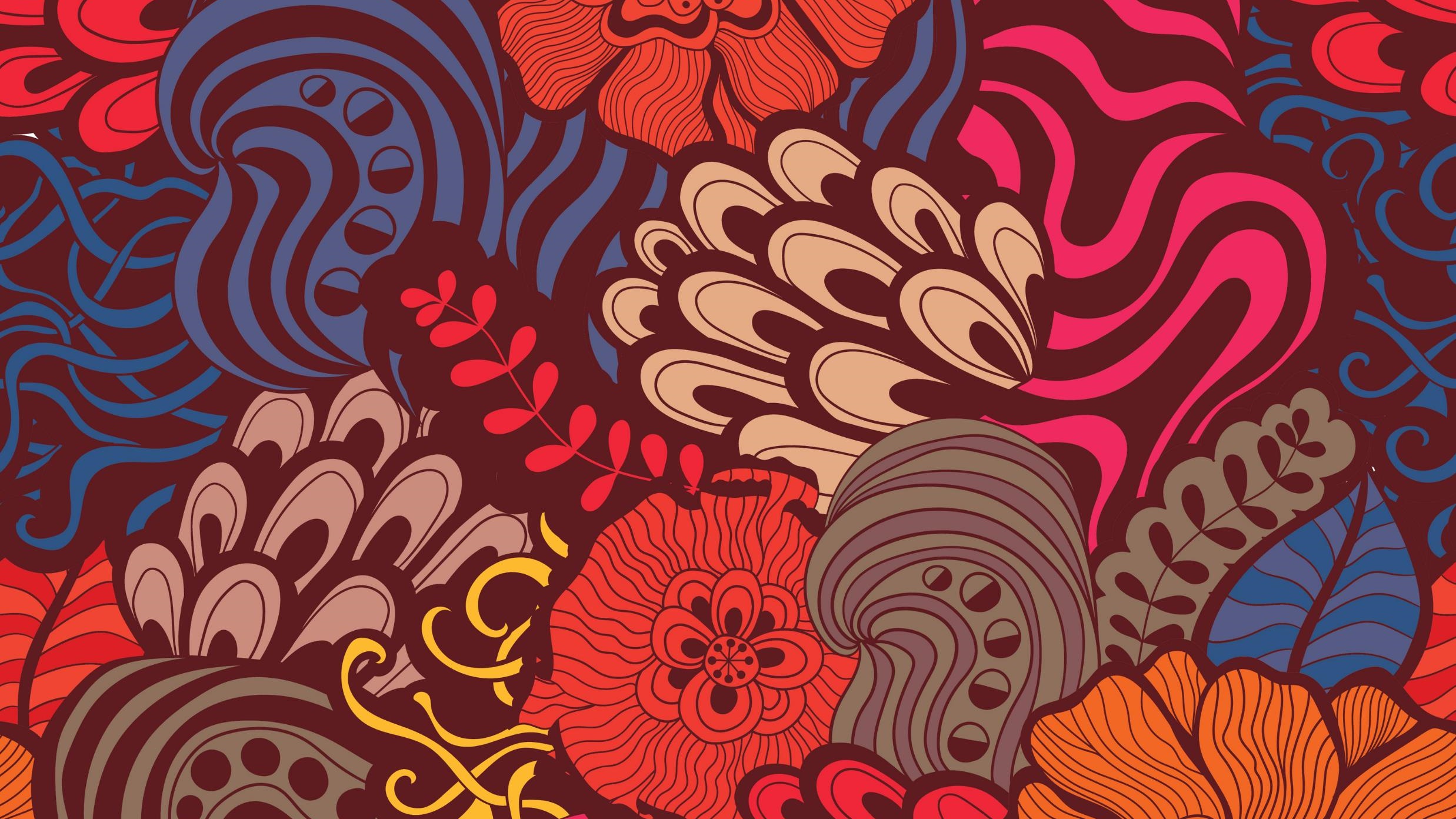 FALSE COGNATES
São palavras que parecem com a língua portuguesa, mas tem significado diferente. Algumas false cognates precisam ser interpretadas no texto para verificarmos se ela é false cognate ou não.
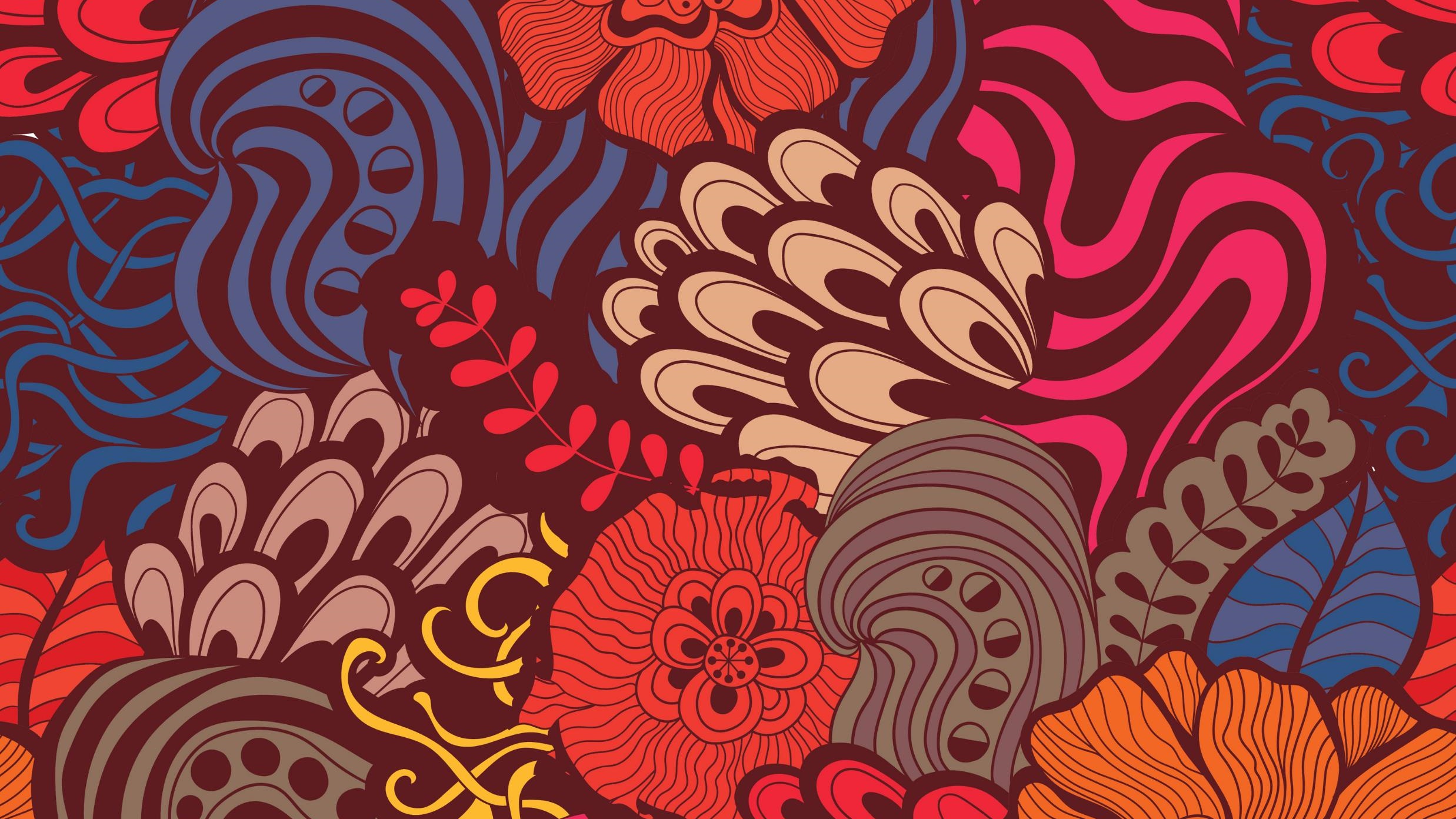 FALSE COGNATES
Observe os exemplos: 

If there is any washing necessary, he is content to do it after the meal. 
(exemplo no www.thesaurus.com/content) 
(Se houver necessidade de lavar (a louça), ele ficará contente em fazer após a refeição.) 

A table of contents. 
(Significa o sumário de um livro, tabela de conteúdos) 

No primeiro exemplo “content” é cognata, mas no segundo não é.
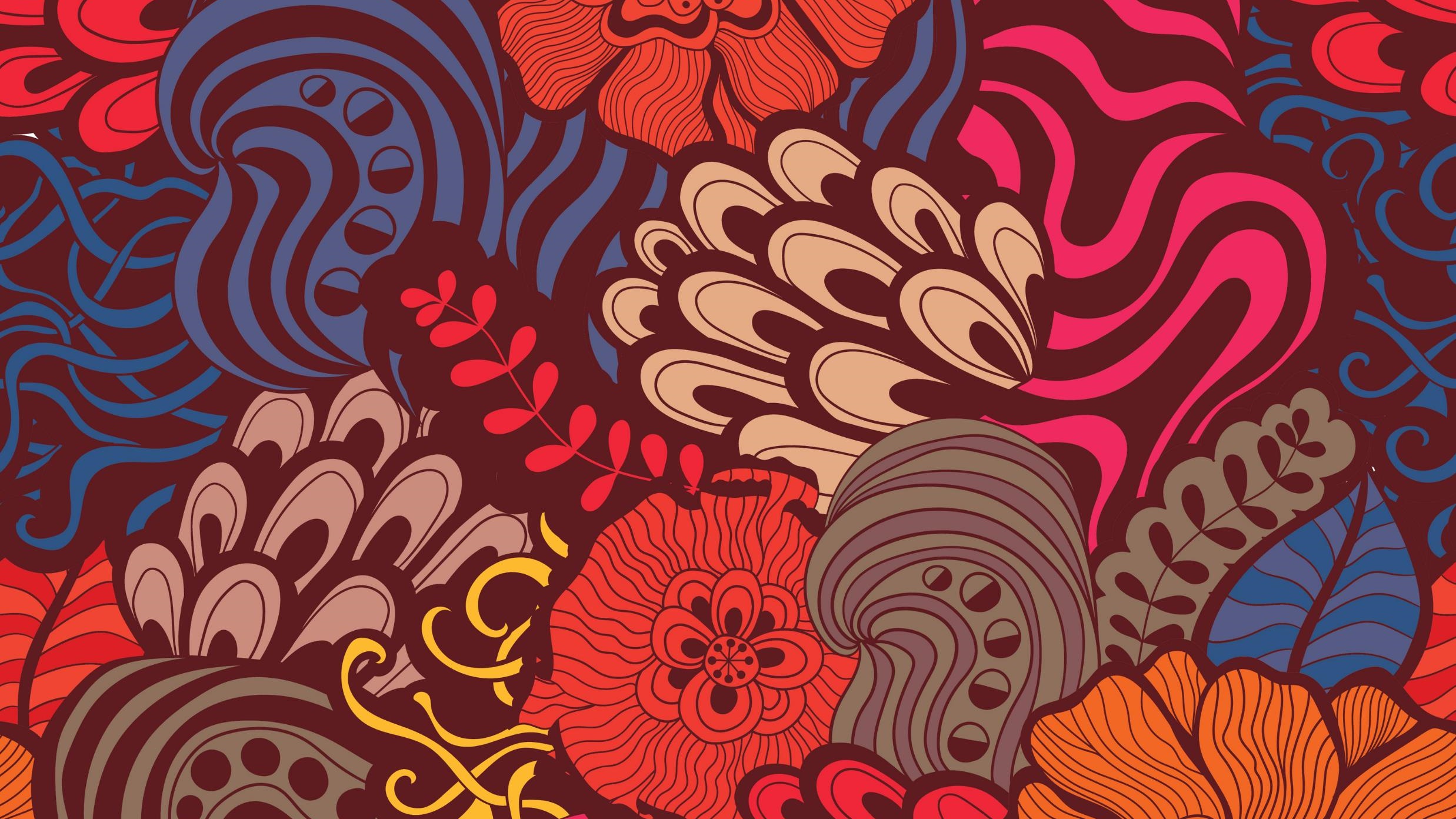 SCANNING
Leitura com o objetivo de encontrar algumas informações específicas no texto: 

▪ Busca-se as palavras-chaves do texto. 
▪ Lê-se as informações ao redor dessas palavras. 
▪ Procura-se responder a questões sobre o texto.
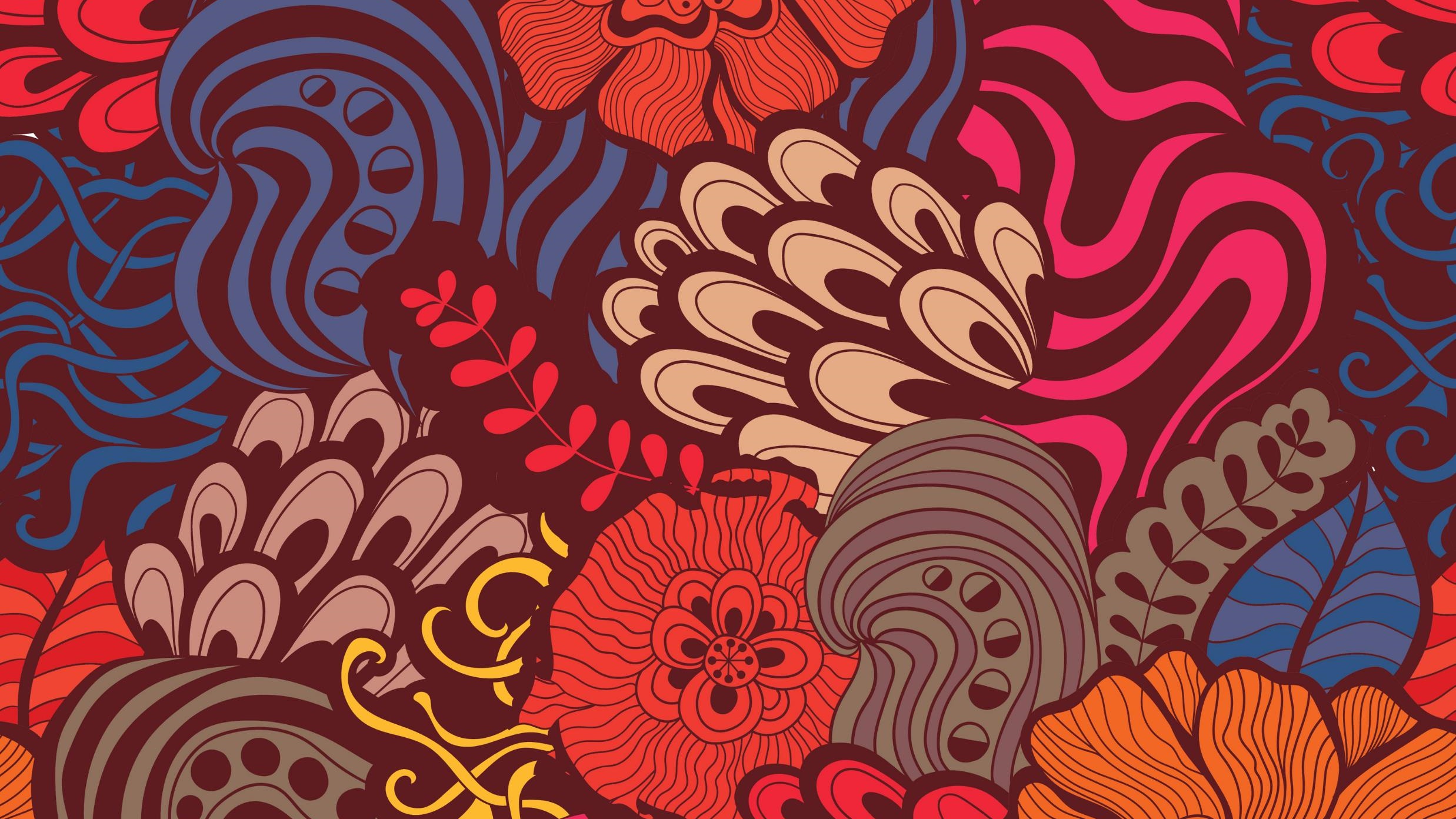 KEY WORDS
Palavras-chaves são aquelas de maior importância, mais repetidas e são aquelas que você deve saber o significado. Algumas destas palavras você pode deduzir por inferência, que é nossa próxima estratégia. Você pode tentar identificar palavras-chaves quando você está conversando com alguém. As palavras importantes serão aquelas que “saltam aos olhos”, aquelas que você mais lembra após algum tempo.
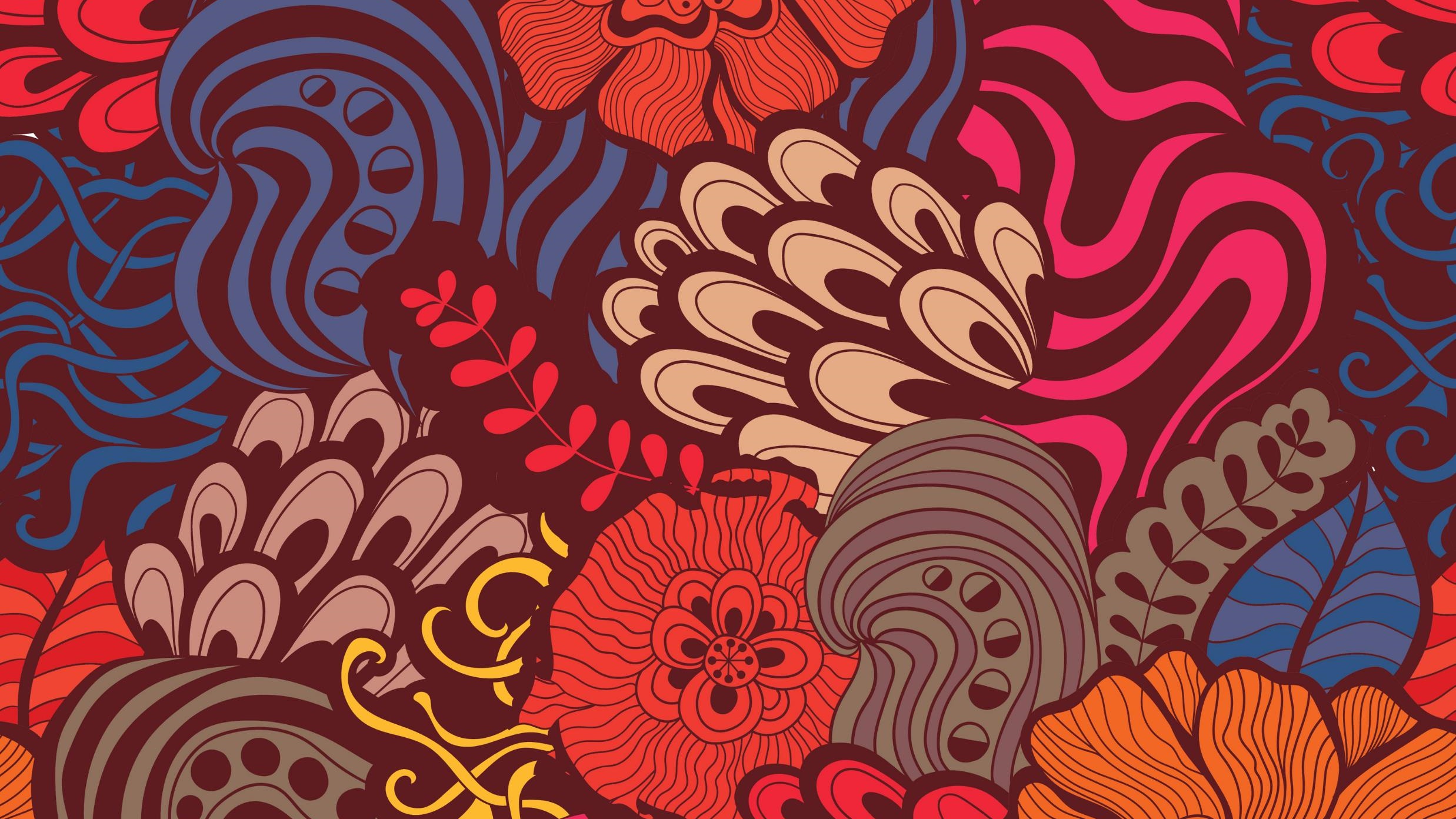 INFERENCE
Fazer “inferência” significa fazer uma “dedução”. Deduzir é, de certa forma, “adivinhar” o significado de uma palavra ou expressão. A possibilidade de dedução logicamente só é possível quando você, em uma frase por exemplo, não sabe o significado de uma palavra. Logo, no ENEM, por exemplo, você tentará adivinhar.
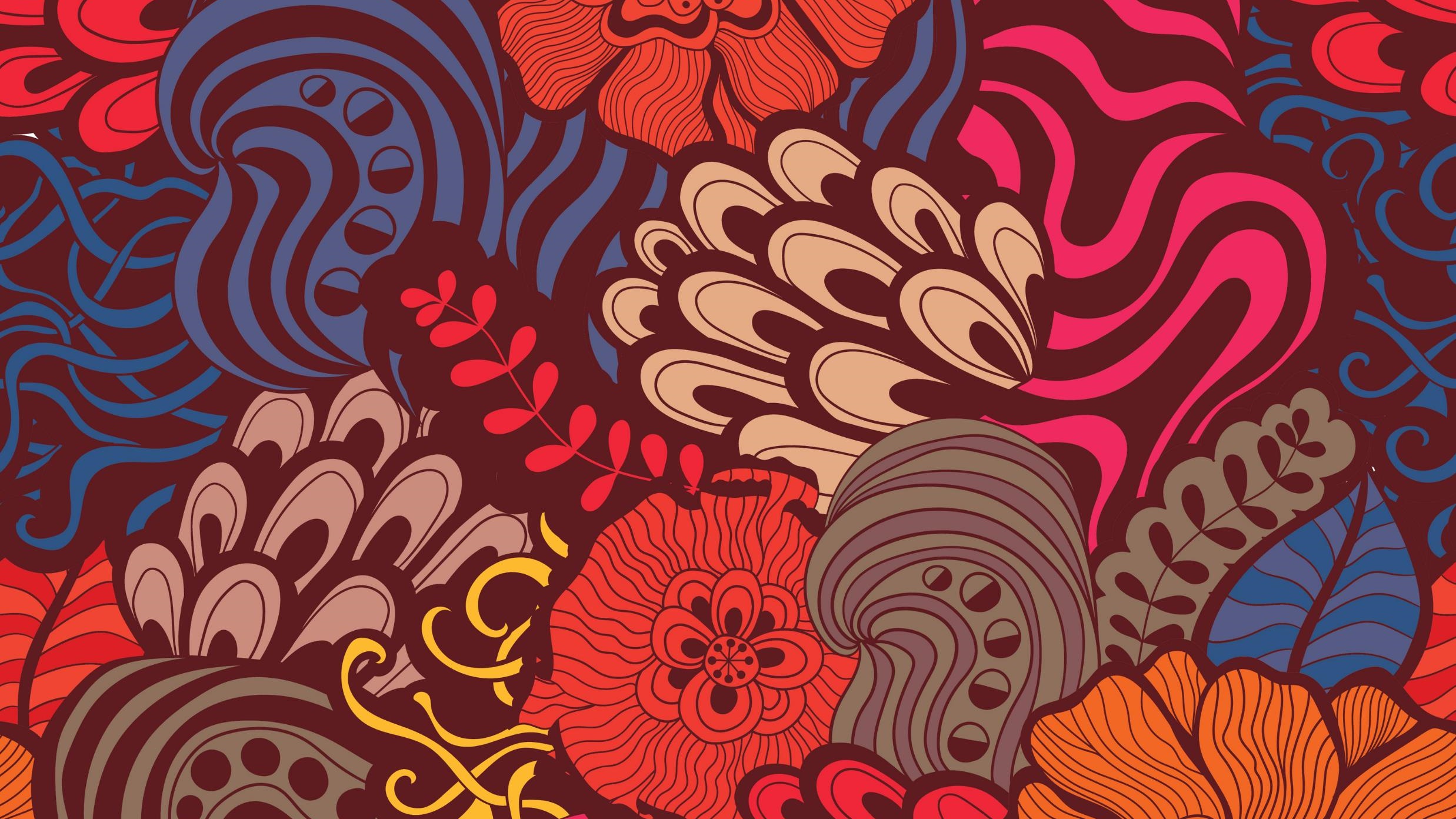 The fellowship announcement for the Marie Skłodowska-Curie Actions (MSCA) caught some applicants by surprise this month. The European commission announced on 8 February that 1630 postdoc researchers would share €328 million (£285 million), a final call for the actions under Horizon 2020.
While many successful applicants were delighted to have received notifications by email, and posted their news on Twitter, others were left bewildered by the announcement. Many had not received an email, and wondered if this meant they had been unsuccessful.
https://www.chemistryworld.com/news/european-commission-to-reconsider-how-it-announces-winners-of-marie-curie-fellowships/4013269.article 

O anúncio de bolsa pela Ações Marie Skłodowska-Curie (MSCA) _____________ alguns candidatos de surpresa este mês. A comissão europeia anunciou em 8 de fevereiro que 1.630 pesquisadores com pós-doutorado compartilhariam € 328 milhões (£ 285 milhões), uma chamada final para as ações no âmbito do Horizonte 2020.
Enquanto muitos candidatos bem-sucedidos ficaram _______________________ com o recebimento de notificações por e-mail e com as notícias postadas no Twitter, outros ficaram perplexos com o anúncio. Muitos não receberam um e-mail e se perguntaram se isso significava que não tiveram sucesso.
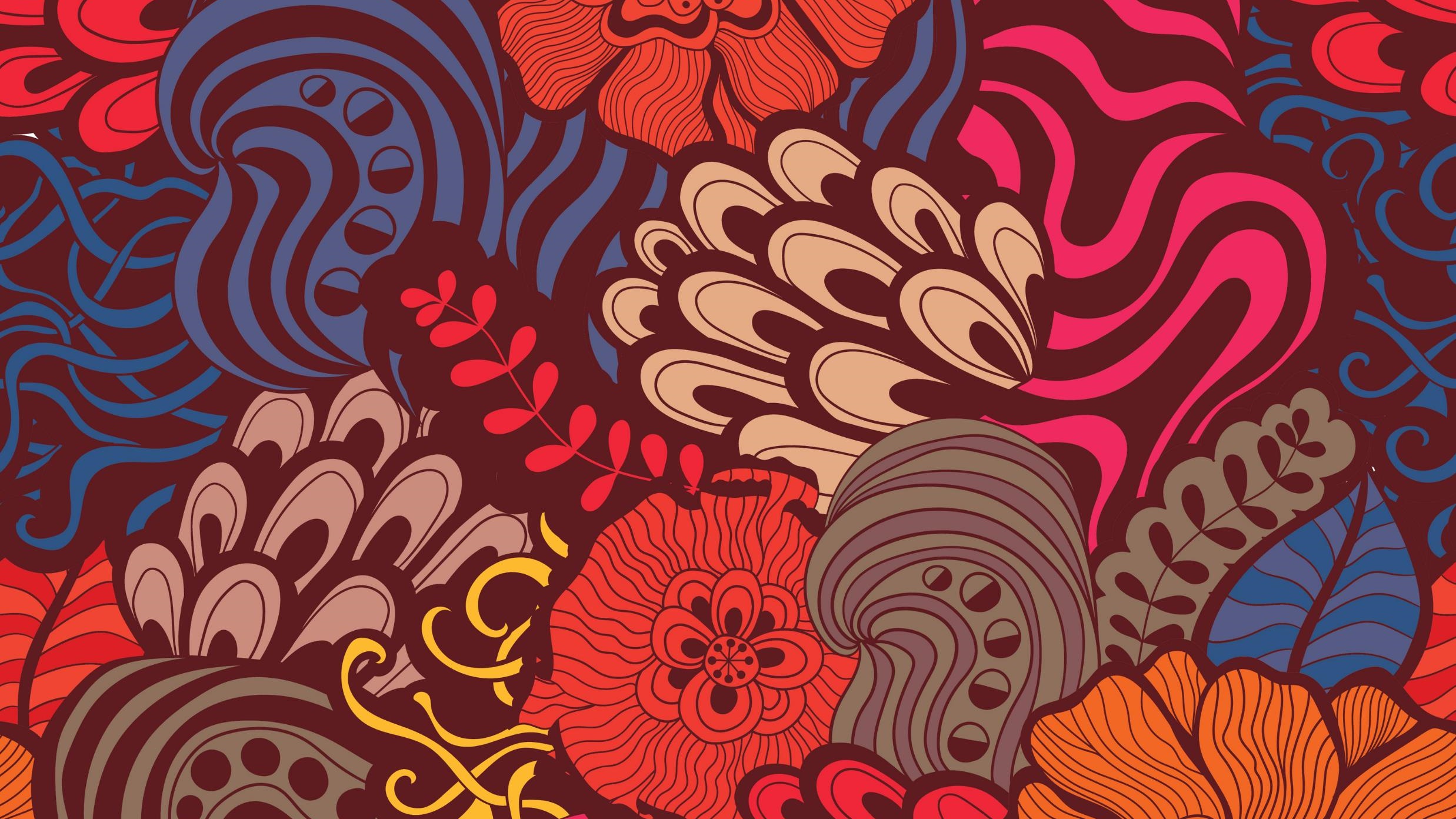 The fellowship announcement for the Marie Skłodowska-Curie Actions (MSCA) caught some applicants by surprise this month. The European commission announced on 8 February that 1630 postdoc researchers would share €328 million (£285 million), a final call for the actions under Horizon 2020.
While many successful applicants were delighted to have received notifications by email, and posted their news on Twitter, others were left bewildered by the announcement. Many had not received an email, and wondered if this meant they had been unsuccessful.
https://www.chemistryworld.com/news/european-commission-to-reconsider-how-it-announces-winners-of-marie-curie-fellowships/4013269.article 

O anúncio de bolsa pela Ações Marie Skłodowska-Curie (MSCA) pegou alguns candidatos de surpresa este mês. A comissão europeia anunciou em 8 de fevereiro que 1.630 pesquisadores com pós-doutorado compartilhariam € 328 milhões (£ 285 milhões), uma chamada final para as ações no âmbito do Horizonte 2020.
Enquanto muitos candidatos bem-sucedidos ficaram maravilhados com o recebimento de notificações por e-mail e com as notícias postadas no Twitter, outros ficaram perplexos com o anúncio. Muitos não receberam um e-mail e se perguntaram se isso significava que não tiveram sucesso.
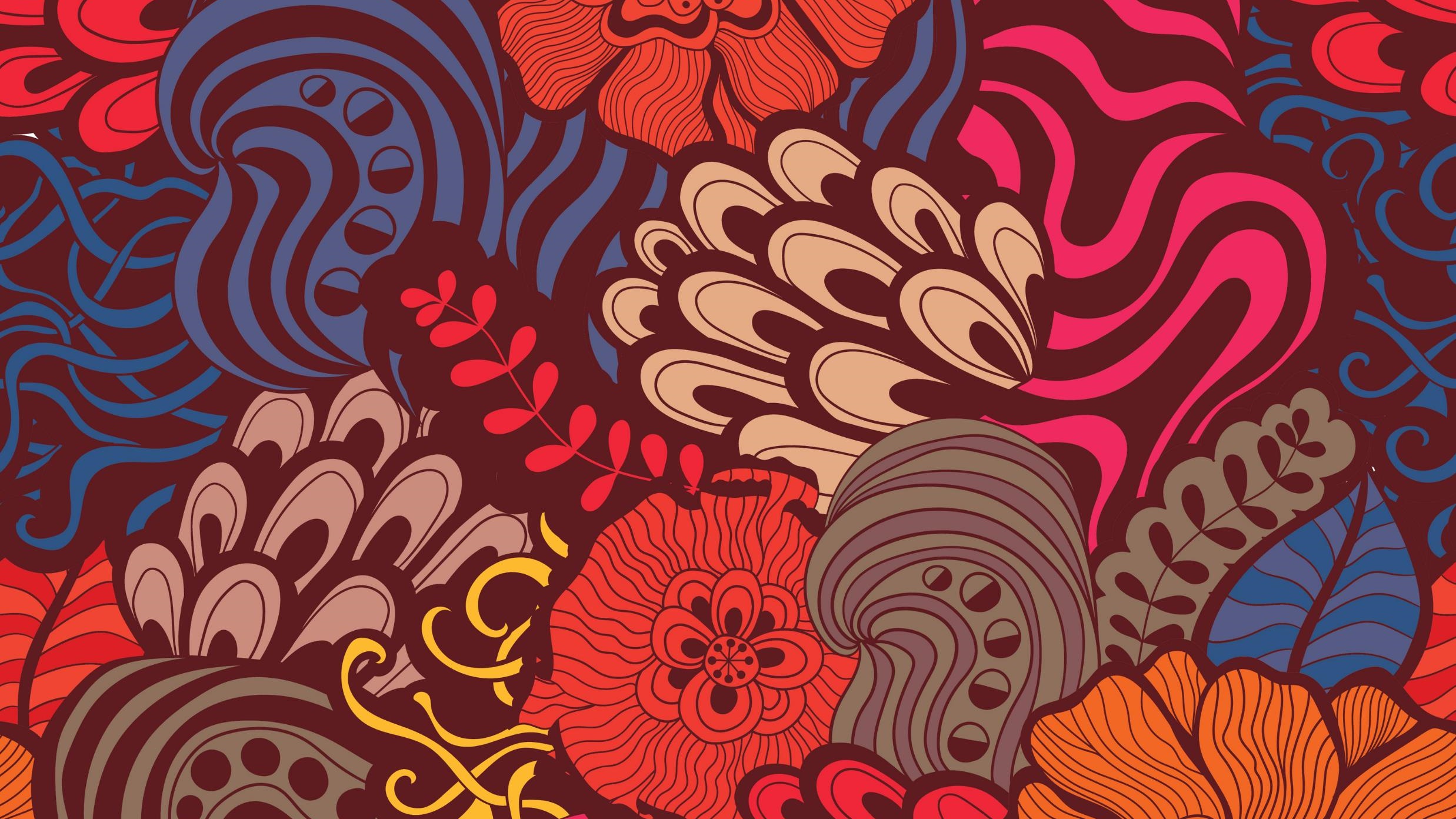 BACKGROUND INFORMATION
Informação prévia ou conhecimento prévio. Para fazer a inferência das palavras de um texto você deve utilizar seu conhecimento prévio sobre o assunto. Quanto mais conhecimento você tiver sobre o assunto, melhor você irá entender o texto. É importante, portanto, você ler sobre diversos assuntos para ficar antenado ao ENEM!
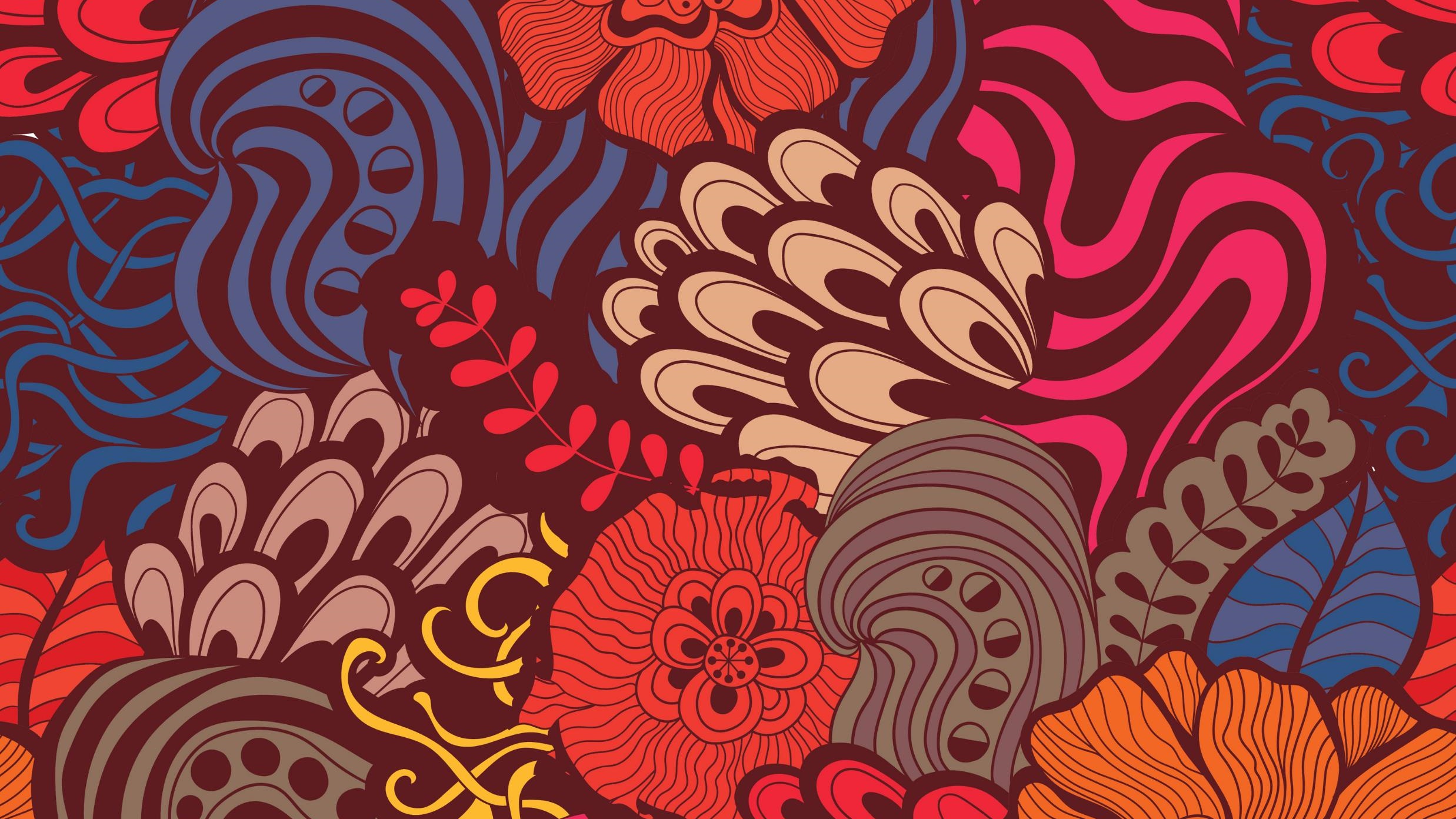 ATIVIDADE
Acesse o texto:

https://www.chemistryworld.com/news/florida-drinking-water-plant-hack-briefly-raised-sodium-hydroxide-levels-100-fold/4013236.article 

Resolva às questões:
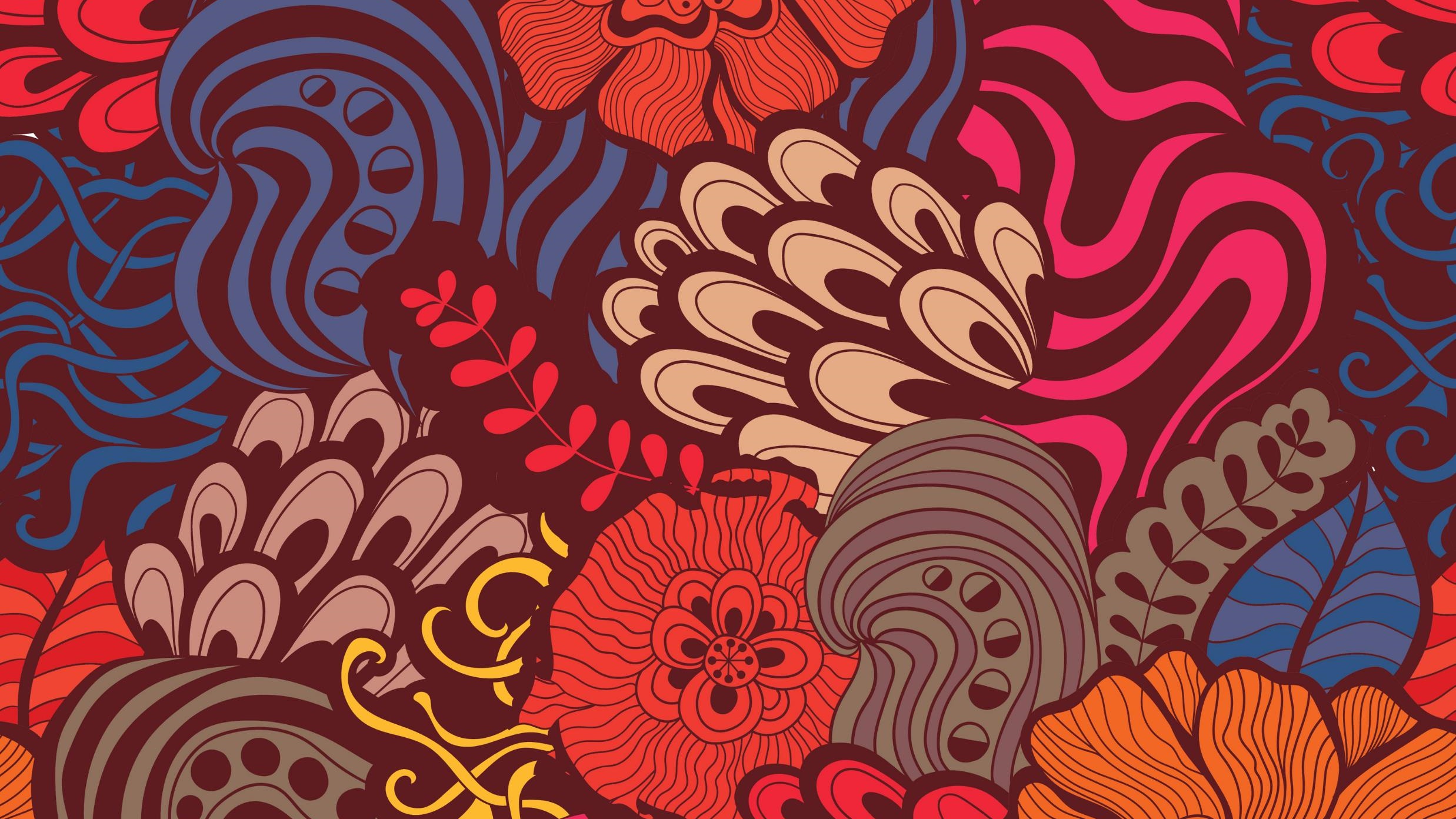 ATIVIDADE
Indique o assunto principal do texto.
Destaque 20 palavras cognatas;
Destaque 5 falsos cognatos;
Indique 5 informações que você descobriu com a leitura;
Selecione até 5 palavras-chaves e traduza;
Escolha 5 palavras novas que você aprendeu;
Existe algum conhecimento prévio para ler este texto que facilitaria a compreensão?